Your Center ChoicesYou must choose at least one appetizer and/or one entrée each day.
Each Center you successfully complete, will earn you Class Dojo Points. 
Complete a reflection sheet for each Center you complete today.
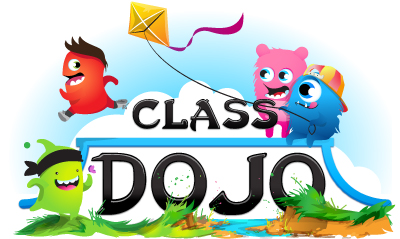 There’s always room for dessert!
Center Directions
Complete any incomplete reflection sheets from yesterday before beginning a new Center today.
You must complete one appetizer and one entrée each day.
Some Centers are for partners and some are for independent work.  You may choose whatever Center you wish.
After you complete on appetizer and entrée, choose a dessert.
 Please complete a Center Reflection Sheet for the Centers you complete today.  Place your completed reflection sheet in the Finished Work Bin by the Homework Board.
Store all incomplete reflections sheets in the Language Arts pocket of your My Subjects’ Folder.
Self Reflection for Centers
Name:_______________________________________  Date:_________________

Directions:  Answer each question in complete sentences.  Use words from the questions in your answers.

1.  What Center(s) did you complete today?___________________________________________________________________________________________________________________________________________________________________________________________________________________________________
2.  What did you learn at your Center today?
____________________________________________________________________________________________________________________________________________________________________________________________________________________________________
3.  What did you find challenging or difficult at today’s Center?
____________________________________________________________________________________________________________________________________________________________________________________________________________________________________